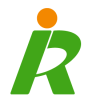 大井リハビリテーションクリニック
お申込み・お問合せ
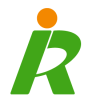 ご利用料金　（R3.4現在）
※1割負担の場合で記載してあります。　　　　　　　　　　　　　負担割合により異なります。
大井リハビリテーションクリニック
整形外科・リハビリテーション科
整形外科・リハビリテーション科
介護予防訪問リハビリ（1回あたり）
訪問リハビリテーション
訪問リハビリテーション
〒 509-7201
　恵那市大井町1002番地4
１２円/回
サービス提供体制加算Ⅰ
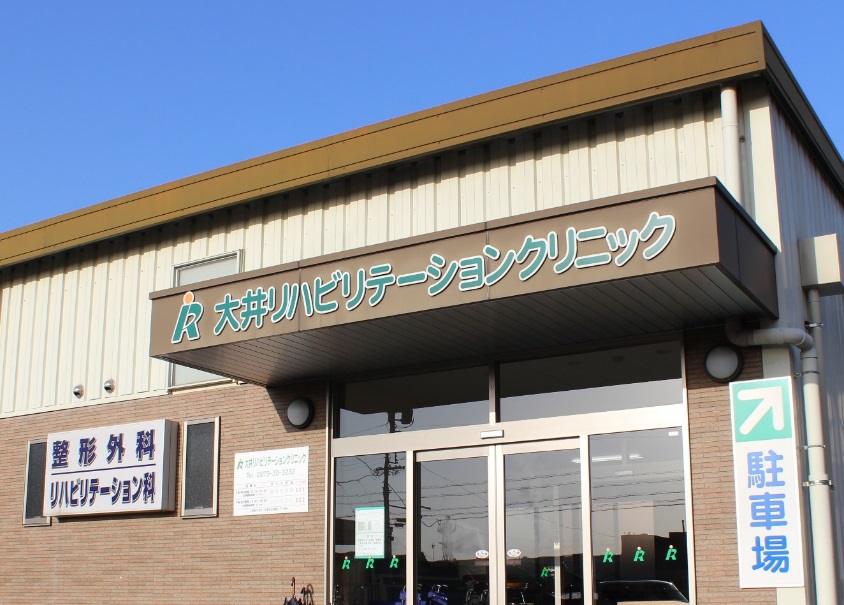 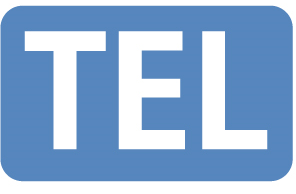 中山間地域等提供加算
※当事業所から３km以上
(0573)20-3232
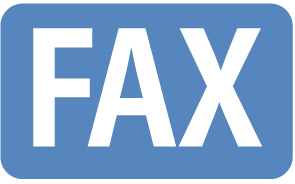 5%
(0573)20-3233
短期集中リハ実施加算
２００円/日
ホームページ
キャンセル料
事業所番号　２１１１７００９２４
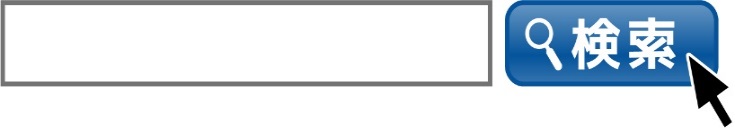 大井リハビリＨＰ
（退院、認定日から３ヶ月、週２回以上ご利用の場合）
訪問リハビリ(1回あたり)
http://keiaikai.co.jp
クリニックからの訪問リハビリ！
１２円/回
サービス提供体制加算Ⅰ
生活に笑顔がうまれる
中山間地域等提供加算
※当事業所から３km以上
45０円/月
５%
リハビリマネジメント加算（Ｂ）イ
住み慣れた環境の中、「自分でできる」を支援します
アクセスマップ
短期集中リハ実施加算
２００円/日
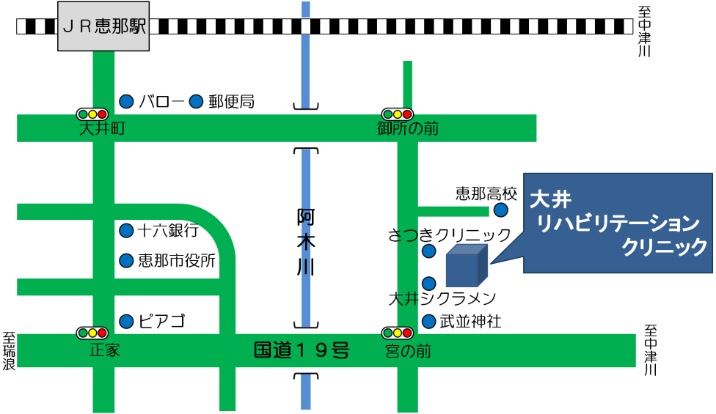 （退院、認定日から３ヶ月、週２回以上ご利用の場合）
事前にご連絡が無い状況でご利用のキャンセルが生じた場合、料金をお支払いいただくことがございます。
営業日　 /　月曜日～金曜日
（GW、年末年始、夏季休暇を除く）
営業時間 / 9:00～17:00
※別途加算料金が必要となる場合が　ございます。
サービス内容の特徴
訪問地域
訪問リハビリテーションとは？
ご利用の対象となる方
サービス開始までの流れ
訪問時間
理学療法士などのリハビリ専門職が医師の指示に基づいて通院の困難な方の自宅を訪問し、日常生活の自立を助ける為のリハビリテーションを行います。
身体機能のリハビリテーション
ケアマネージャーへご相談。
関節が固くなるのを防ぐ運動
筋肉をつける運動
体力向上のための運動
ご利用者様の主治医から診療情報提供書を発行していただきます。
日常生活動作のリハビリテーション
立ち上がり、歩行などの練習
食事、着替え、トイレなどの練習
家事動作の練習
通院が困難なため主治医から自宅でのリハビリが必要と認められている方。
当事業所医師に受診していただき、訪問リハビリ適応の有無の確認後リハビリの指示が出ます。
指導・アドバイス
福祉用具の利用、選定など
住宅改修、住環境の整備など
自宅での運動指導
介助者様への介助方法の指導
福祉用具の使い方などの指導
床ずれ予防の姿勢の指導
40分を原則としています。
サービス担当者会議により、サービス内容の確認を行います。
事業所より3ｋｍ以内（通常の実施地域）
ご利用者様の「やりたい」を尊重します
※上記以外の地域でも行っておりますので
　ご相談下さい。
当クリニックと契約をしていただき、サービスのご利用開始となります。
お一人、お一人の「やりたい」「やってみたい」を尊重し、その人らしい活き活きとした生活、笑顔のある生活を送っていただけるように支援します。
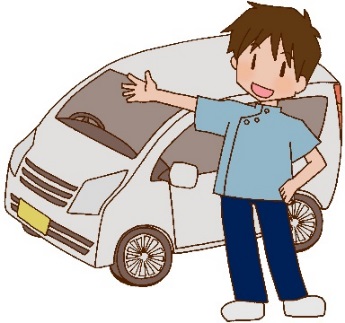 ※必ず３ヵ月に一度、主治医への受診が
　必要です。

※必ず３ヵ月に一度、当事業所医師への
　受診が必要です。